10 - 1
التمثيل بالرموز
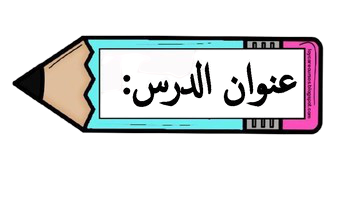 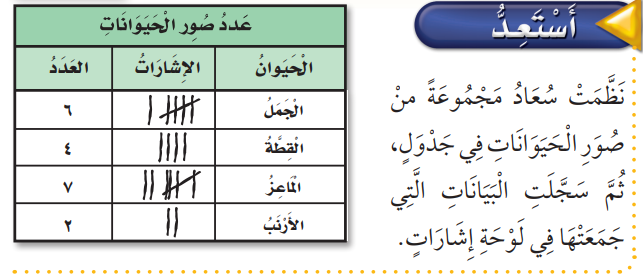 فكرة الدرس

أجمع البيانات ، وأنظمها ، ثم أمثلها بالرموز .

المفردات
لوحة الإشارات
التمثيل بالرموز
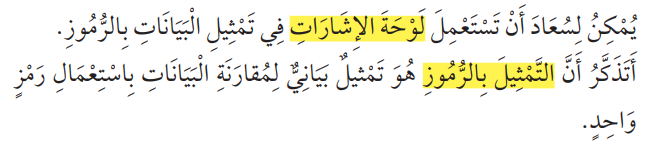 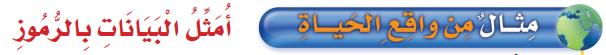 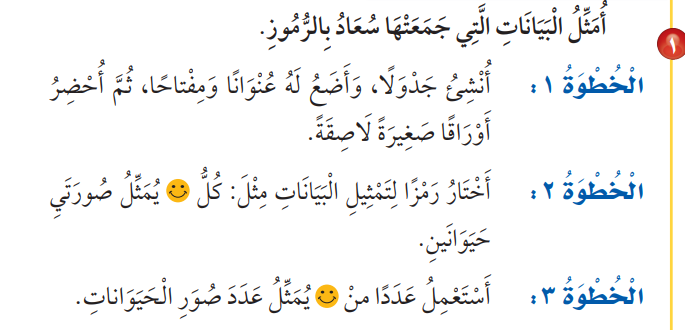 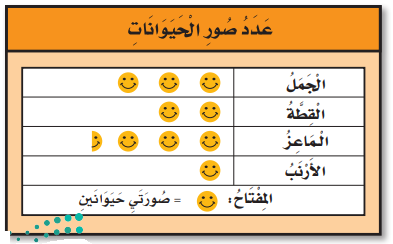 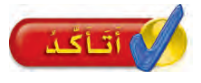 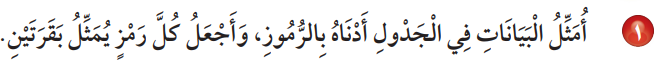 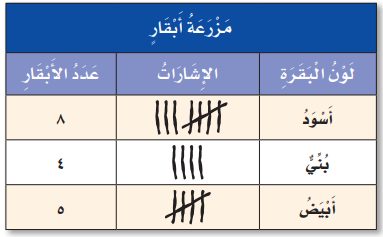 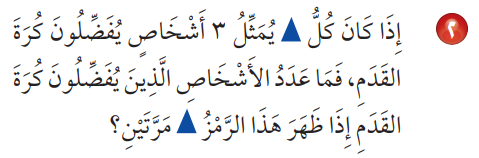 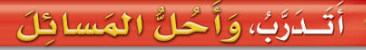 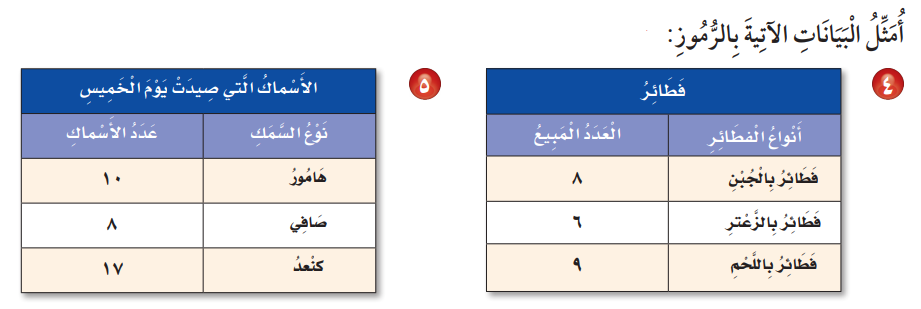 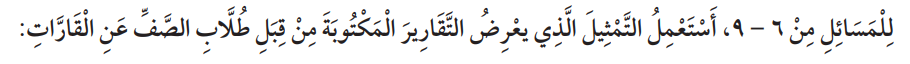 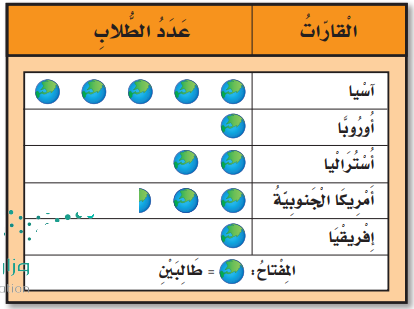 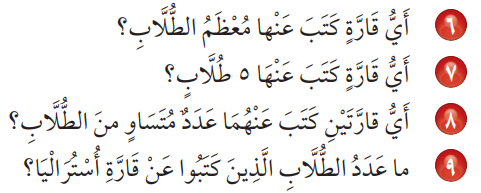 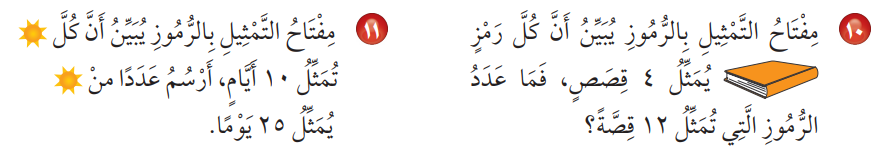 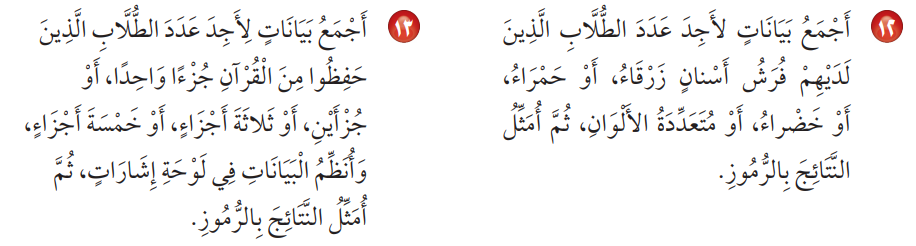 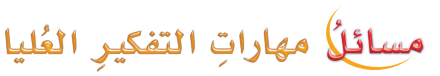 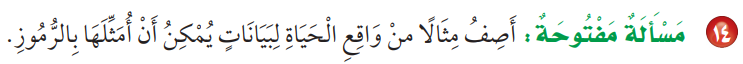 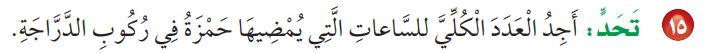 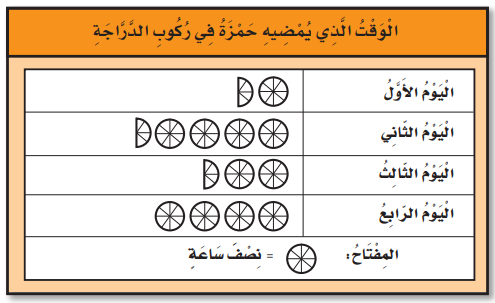 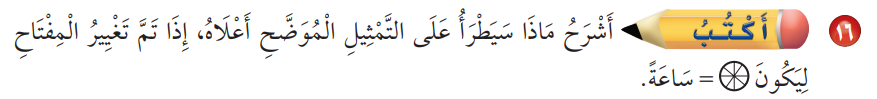